EL ROL DE LA OMC EN EL COMERCIO ELECTRONICO Y LOS DESAFIOS PARA EL SALVADOR
San Salvador, junio 2015.
CONTENIDO
Generalidades de la OMC.
Apertura de El Salvador al Mundo.
El Comercio Electrónico y las TIC. Influencia en la economía.
Problemas de Política.
Relación de la OMC con las TIC y el Comercio Electrónico.
Importancia de la OMC y las negociaciones en el desarrollo de las TIC y el Comercio Electrónico. 
Situación de Centro América. 
Desafíos para el país.
Recomendaciones.
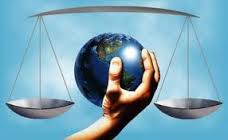 OMC- GENERALIDADES
1947. Acuerdo General sobre Aranceles Aduaneros y Comercio (GATT).

1986 y 1994. Ronda de Uruguay.

1995. Declaración de Marrakech. Acuerdo por el que se establece la Organización Mundial del Comercio. 

2015. Miembros: 161.
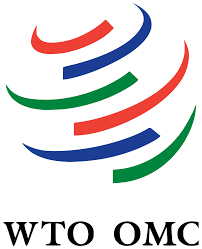 OMC- ¿QUÉ ES?
La Organización Mundial del Comercio (OMC) es un organismo internacional que se ocupa de las normas que rigen el comercio entre los países. 
Su principal propósito es asegurar que las corrientes comerciales circulen con la máxima facilidad, previsibilidad y libertad posible.
Es un lugar al que acuden los gobiernos Miembros para tratar de arreglar los problemas comerciales que tienen entre sí.
Los pilares sobre los que descansa este sistema: son los Acuerdos de la OMC, que han sido negociados y firmados por la gran mayoría de los países que participan en el comercio mundial.
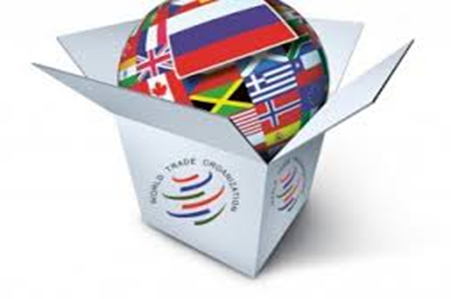 OMC- ¿QUÉ HACE?
Administrar los acuerdos comerciales.
 Es un foro para las negociaciones comerciales.
 Resuelve las diferencias entre los países miembros.
 Examina políticas comerciales nacionales.
 Ayudar a los países en desarrollo.
 Coopera con otras organizaciones internacionales.
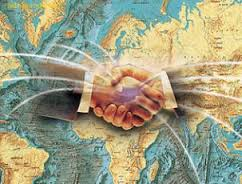 OMC- SUS ACUERDOS
Acuerdo General sobre Aranceles Aduaneros y Comercio- GATT 
Acuerdo General Sobre Comercio de Servicios- AGCS
Acuerdo sobre Aspectos del Derecho de Propiedad Intelectual relativos al Comercio- ADPIC
Entendimiento de Solución de Diferencias- ESD
Otros
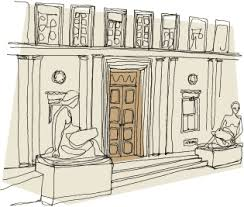 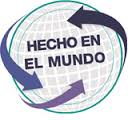 EL SALVADOR Y SU APERTURA AL MUNDO
Mercado Común Centroamericano (MCCA). El Salvador es miembro desde el 13 de diciembre de 1960. 

Organización Mundial del Comercio (OMC). El Salvador es miembro desde el 7 de mayo de 1995.

Acuerdos Preferenciales
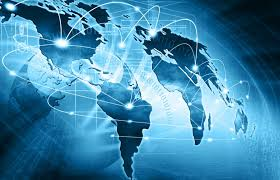 COMERCIO ELECTRONICO. ¿QUÉ ES?
La OMC lo define como la producción, publicidad, venta y distribución de productos y servicios a través de las redes de telecomunicaciones. 

Fases: búsqueda, pedido, pago y entrega.
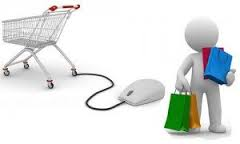 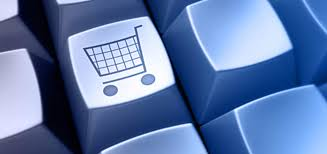 INSTRUMENTOS PARA EL COMERCIO ELECTRÓNICO
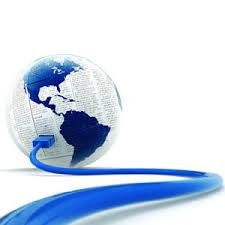 El teléfono
El fax
La televisión
Los sistemas electrónicos de pago
Las transferencias monetarias
Intercambio electrónico de datos
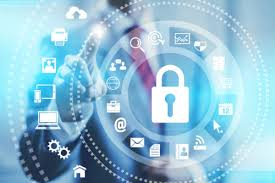 INFLUENCIA TIC EN LA ACTIVIDAD ECONOMICA
Incluye a más servicios dentro del comercio internacional y los fortalece. 
Facilitan la atracción de inversión 
Fomenta la participación de más activa de las PYMES en el Comercio Internacional
Ofrecen nuevas oportunidades de desarrollo.
Reduce la brecha digital
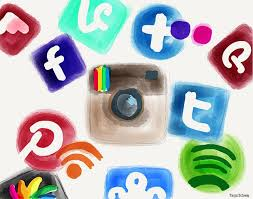 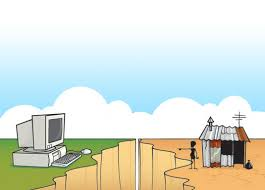 INCERTIDUMBRE 1. ¿Dónde?
INCERTIDUMBRE 2. ¿Qué regulo?.
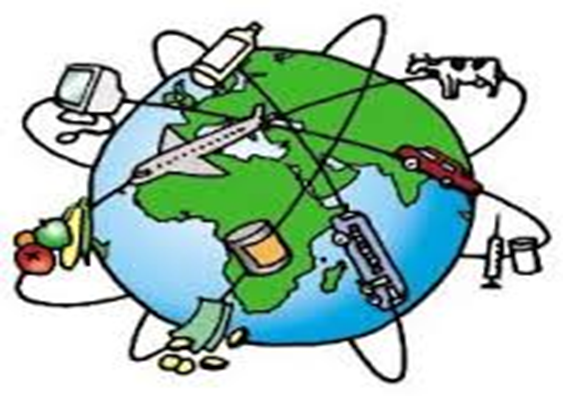 PROBLEMAS DE POLITICA SEGÚN OMC
Acceso a la Infraestructura
Marco jurídico que regule las transacciones
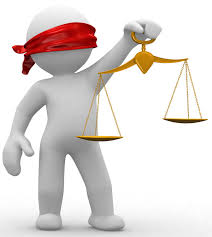 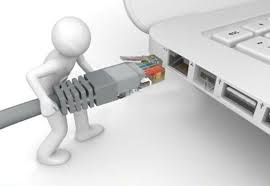 RELACION CON LA OMC
RELACION CON LA OMC
SITUACION NORMATIVA PARA LOS PAISES CA
Marco Jurídico doméstico disperso
Falta de Armonización de la legislación (ciber-legislación) de los países
Falta de homologación de las políticas públicas de los países
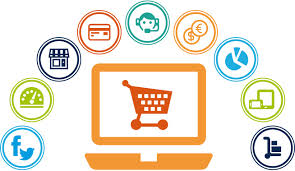 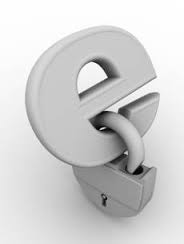 MARCO JURIDICO SALVADOREÑO
Civil y Mercantil
Financiera
Consumo
Protección a la Privacidad
Propiedad Intelectual
Impuestos
Comercio Electrónico
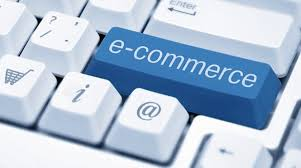 DESAFIOS PARA EL SALVADOR
1.	Tenencia de Legislación Especial
2. 	Cumplir con compromisos originados por las negociaciones
2.	Armonización normativa
3.	Entender que la tecnología no es suficiente
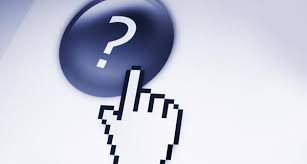 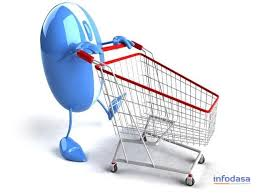 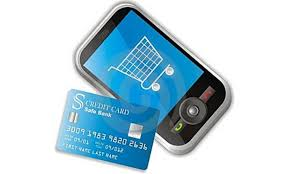 RECOMENDACIONES
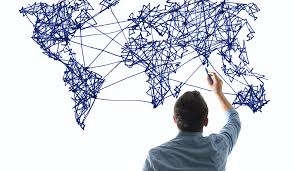 Aplicar recomendaciones de política pública internacional y nacionales. 
Aprovechar los beneficios de los Tratados Internacionales.

Impulsar los Proyectos de Ley:

Ley de Firma Electrónica. 
Ley para la relación del comercio electrónico, documentos y firma digital.
MUCHAS GRACIAS
MARIO SALAZAR
Correo: msalazar@minec.gob.sv
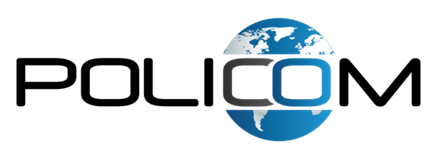